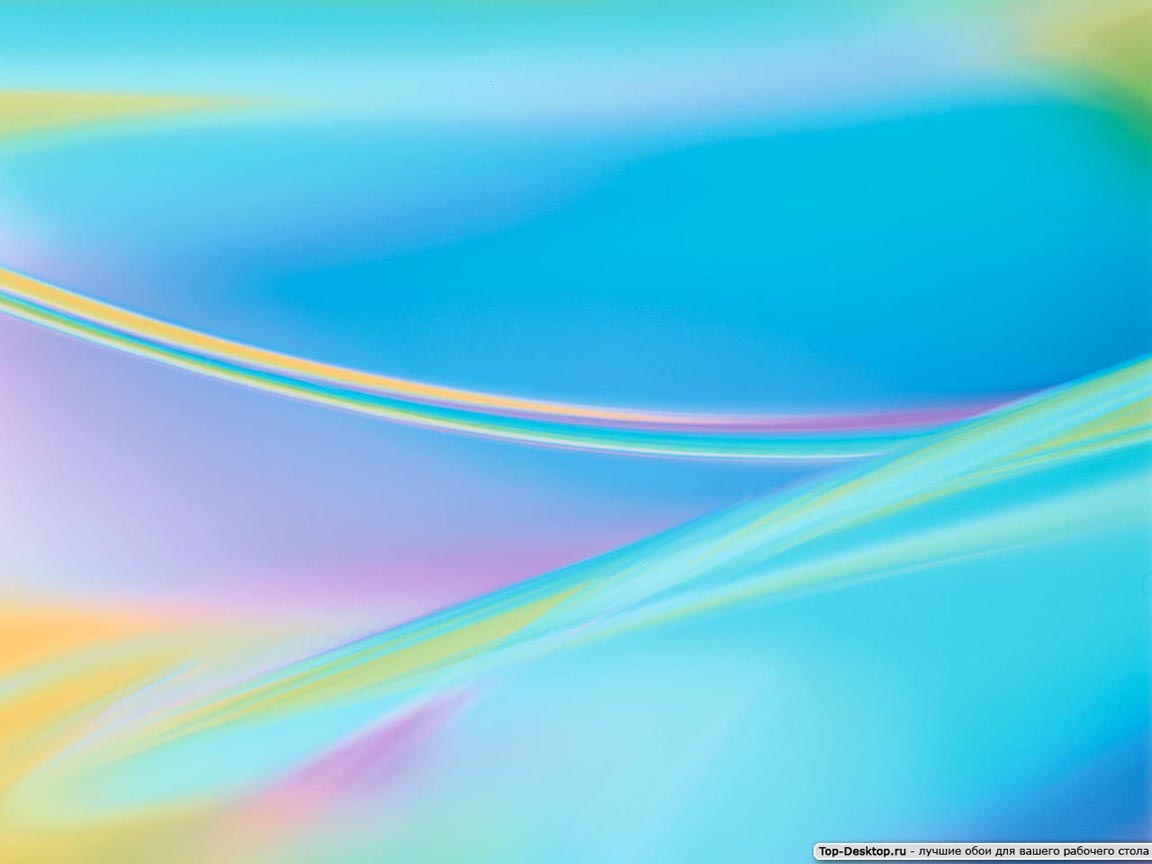 Математическая игра – соревнование 
«Крестики – нолики». 
 Цель: развивать интеллектуальные способности детей старшего дошкольного возраста в условиях соревнования.
Задачи:
Закрепить умение устанавливать соответствие между количеством предметов и цифрой.
Закрепить умение отгадывать математическую загадку.
Закрепить умение понимать учебную задачу и выполнять ее самостоятельно.
Закрепить навыки счета в пределах 10.
Закрепить умение понимать отношения между числами, записывать эти отношения с помощью знаков <   >   =;
Развитие логического мышления, внимания, памяти.
Формировать  интерес к математике, воспитывать умение работать в коллективе.
 Формировать  умения детей самостоятельно выполнять задания в условиях соревнования.
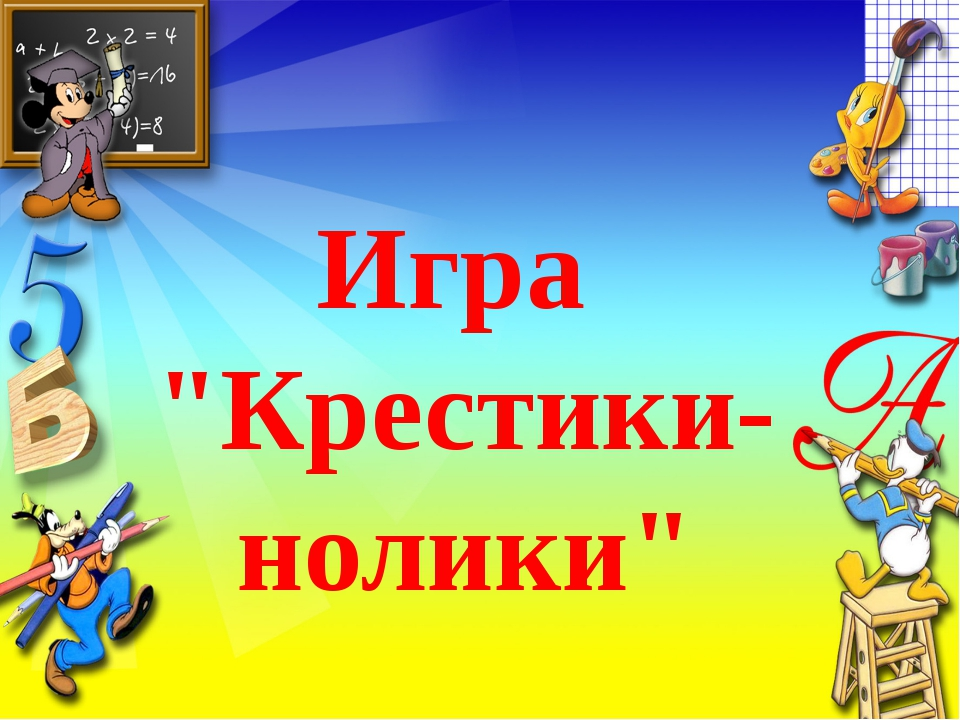 Подготовила воспитатель: Скобелкина Н.С.
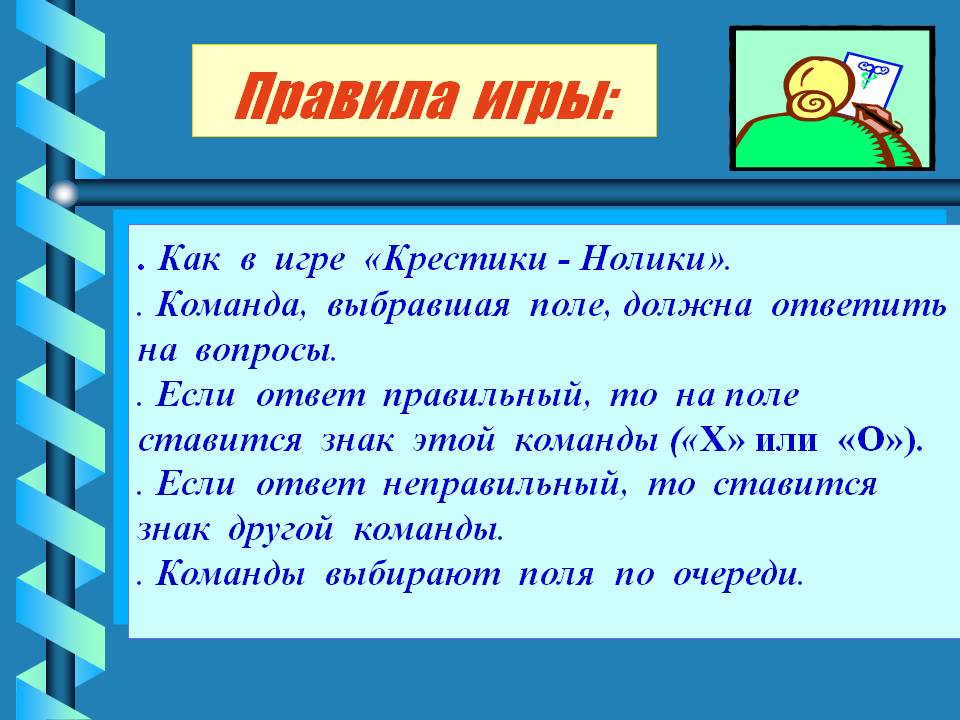 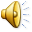 у
№2Реши примеры и впиши полученные ответы.
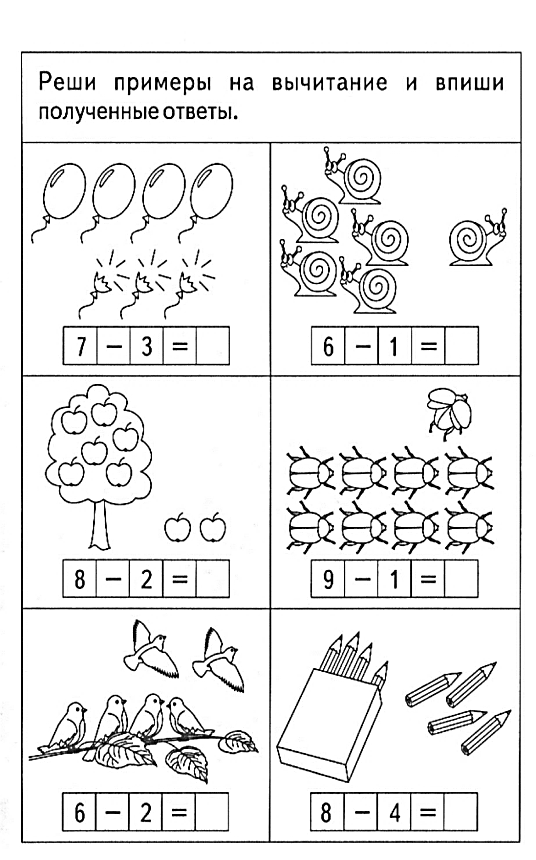 №3.Расставить блоки так, чтобы они не повторялись по цвету и форме.
№4Реши задачу…
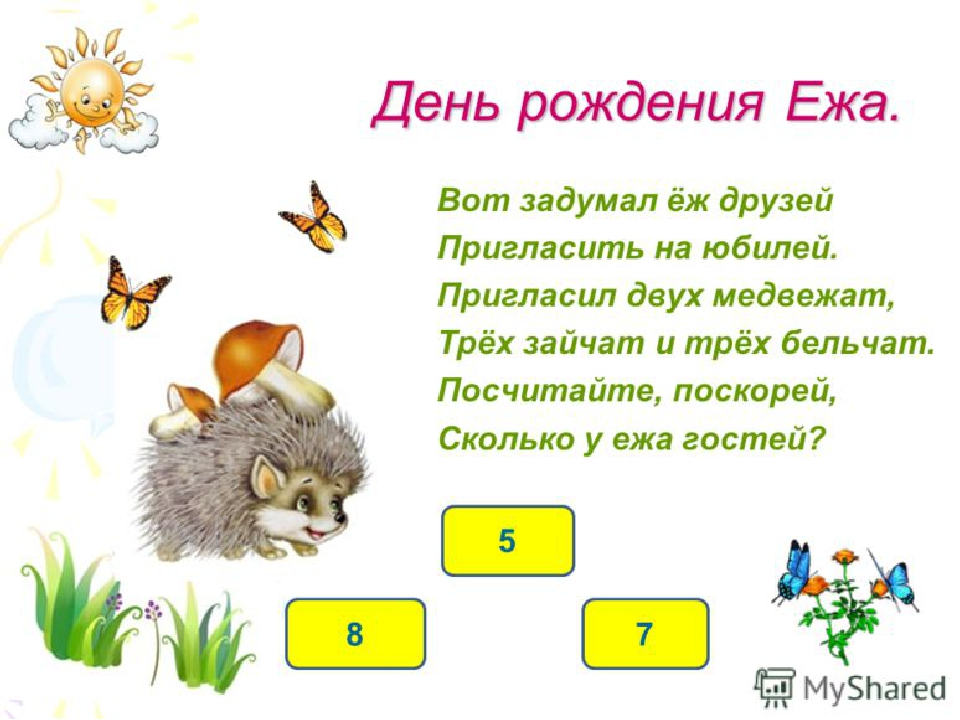 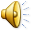 №6Сравнение .
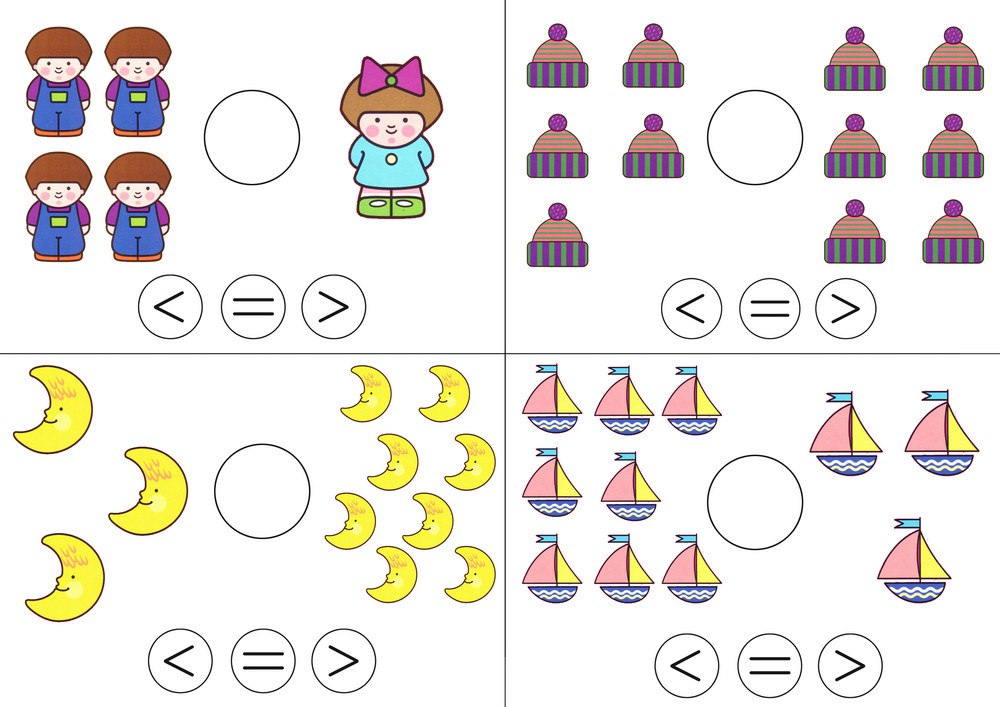 №7
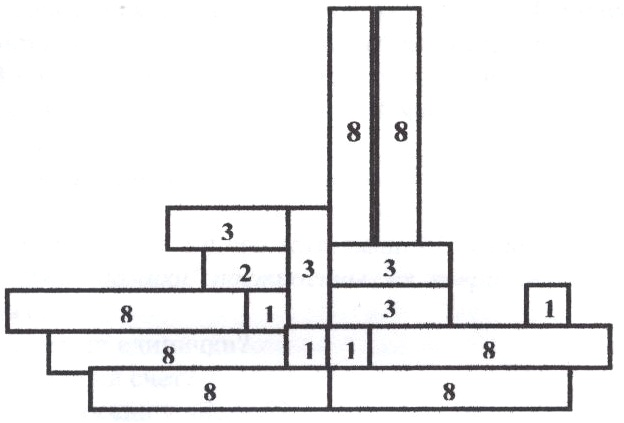 №8Напиши соседей числа… .
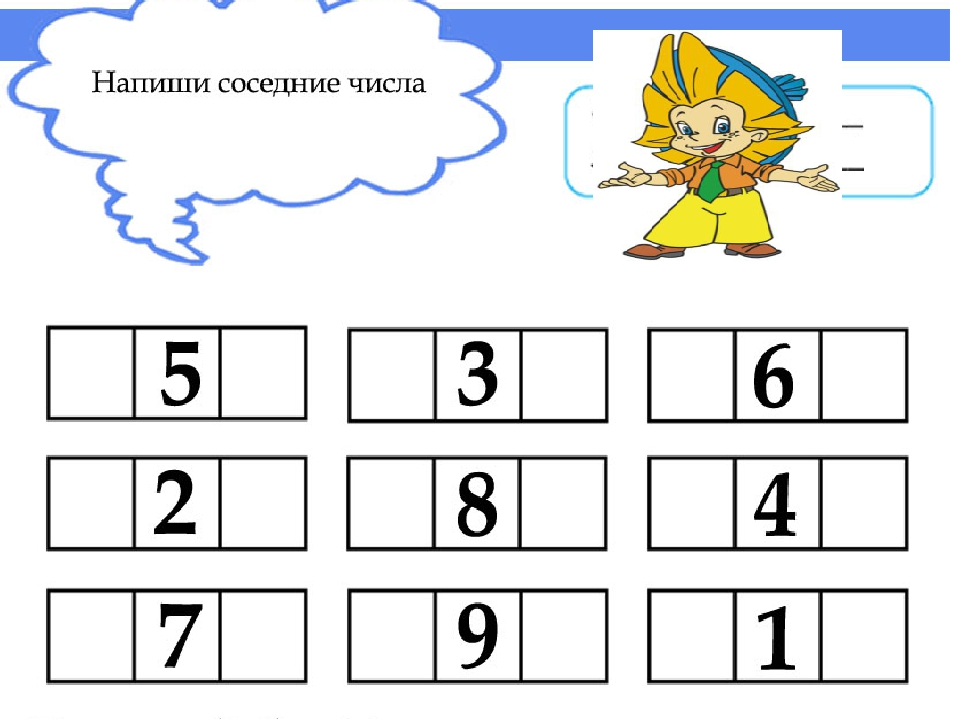 № 9По какой дорожке должен идти пограничник , чтобы прийти к своей заставе?
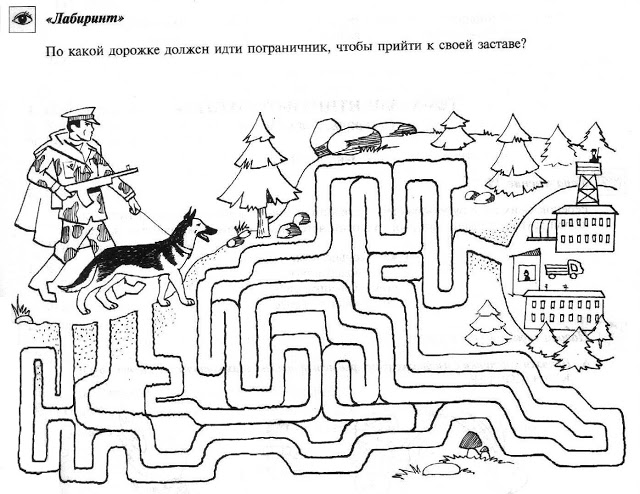 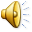 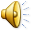